ГБОУ СОШ № 31с углубленным изучением английского языка Василеостровского  района Санкт-ПетербургаРабота классных руководителей  в условиях ДО
Утреннее приветствие класса и классного руководителя в чате ВК
Тематические Классные часы в Zoom
«Час общения»  в Zoom
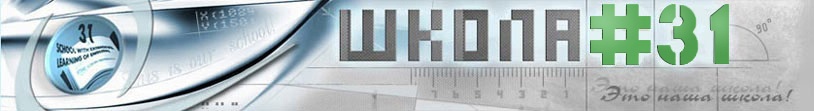 Челленджи класса и школы
Профориентационная работа
Профилактическая работа
Тематические видеоуроки, видеопоздравления
Веб-трансляции спектаклей, кинофильмов
Активное участие в дистанционных конкурсах района, города
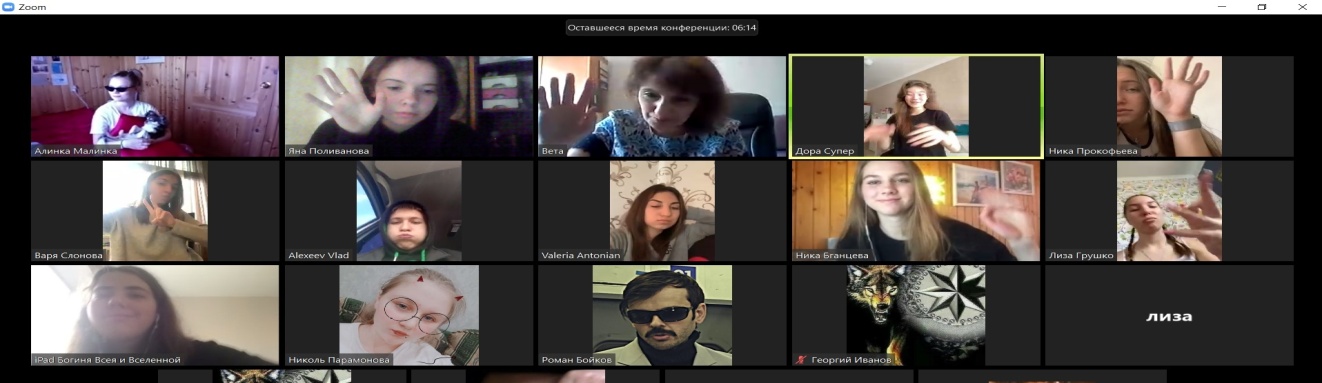 Дистанционное воспитание10Б классклассный руководительРумянцева Изабелла Рафаэльевна
«Час общения» 10Б
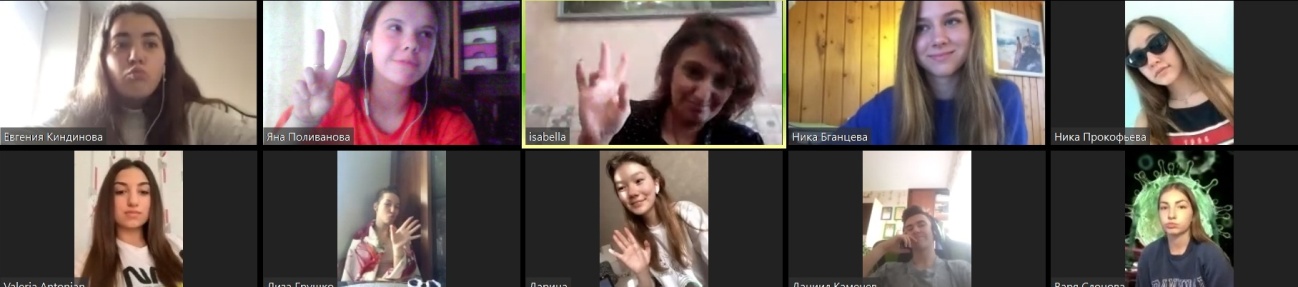 Электронные грамоты
ученикам и благодарности
 родителям 10Б класса
классному руководителю
Утреннее  мотивационное приветствие класса и классного руководителя в чате ВК
Читаем А.П.Чехова 10Б       Профориентация
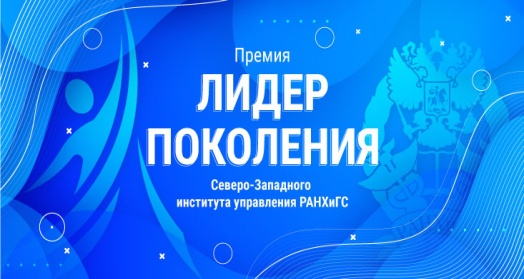 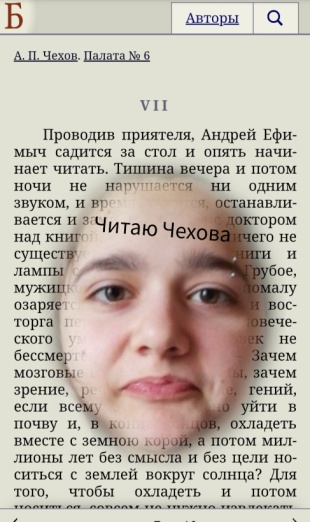 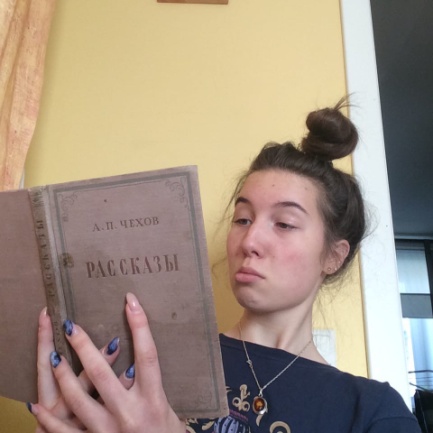 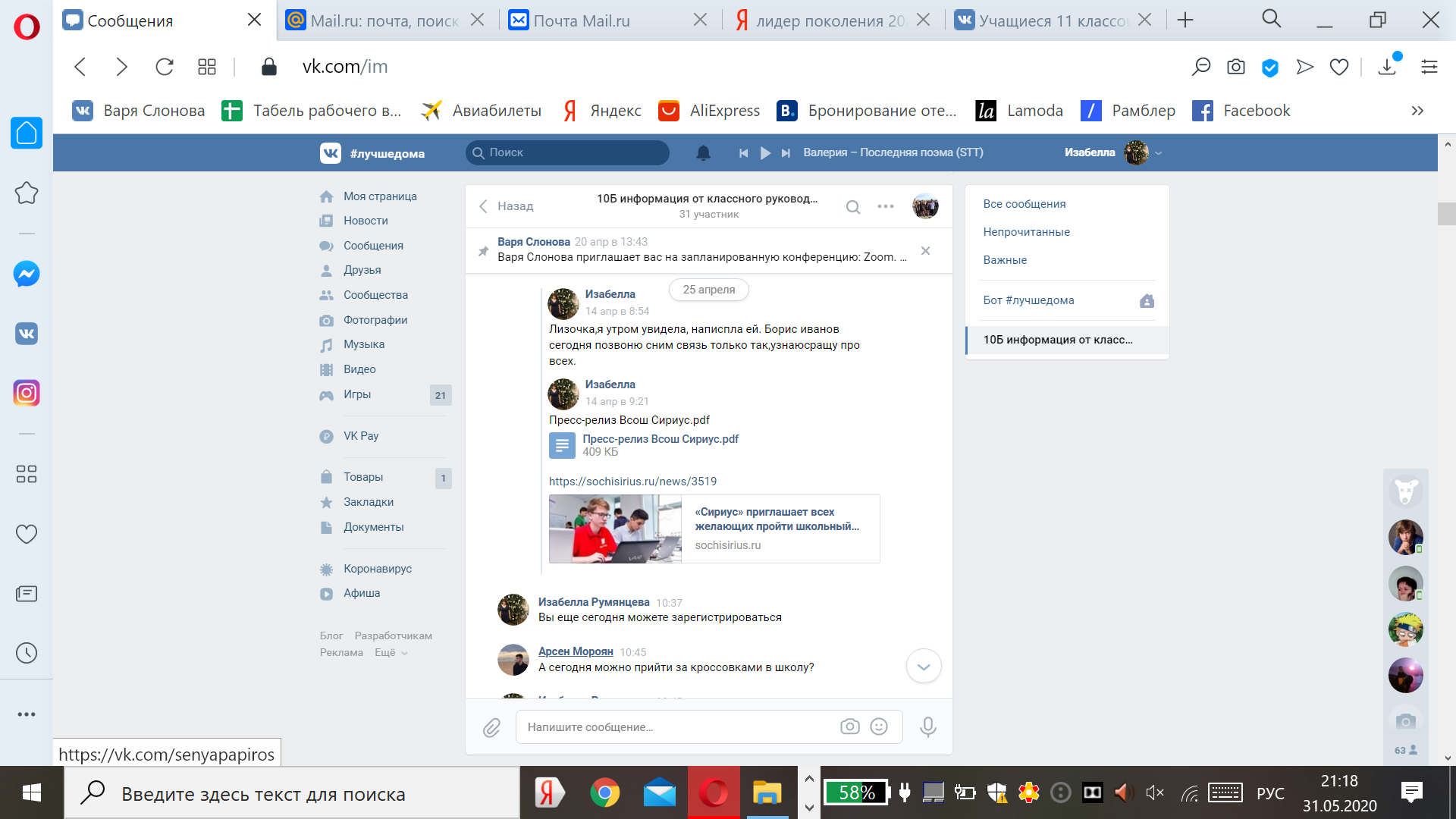 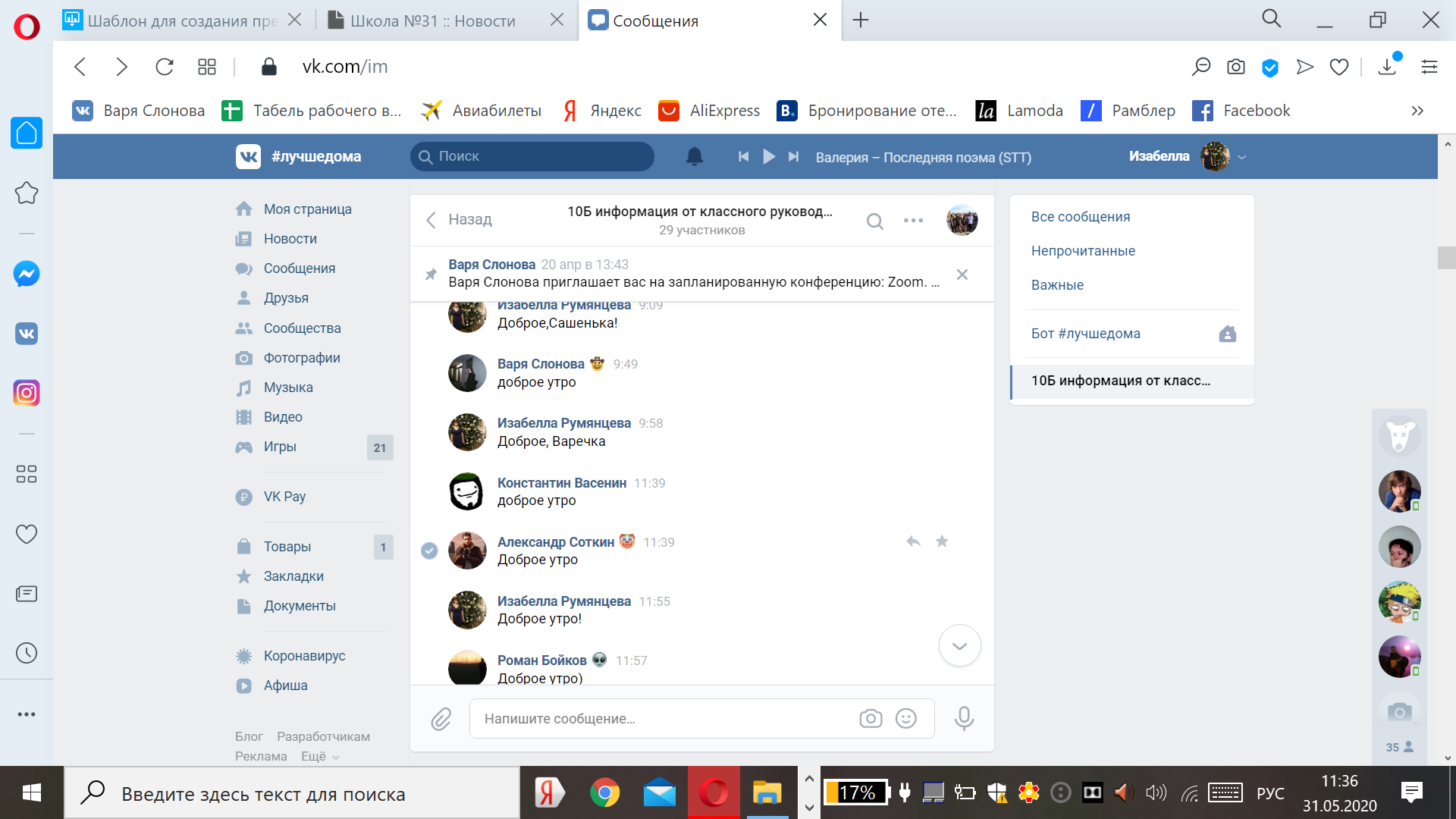 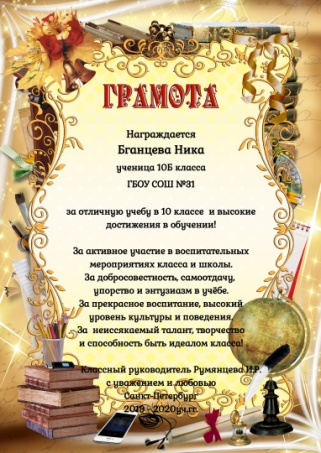 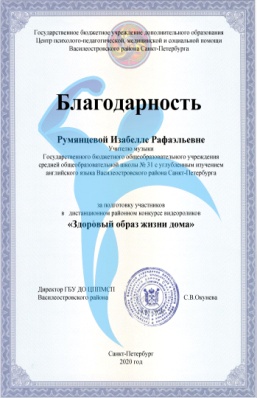 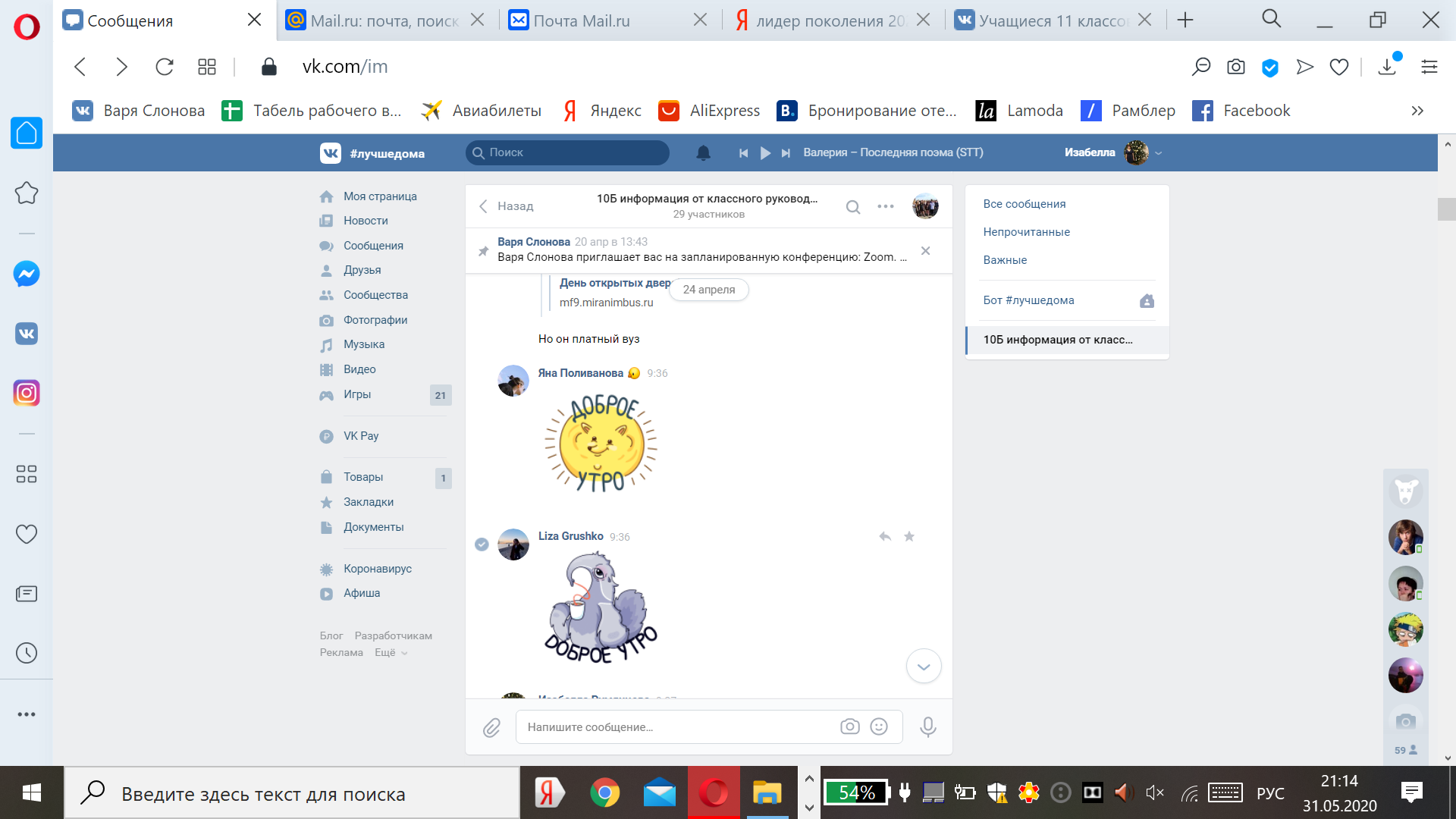 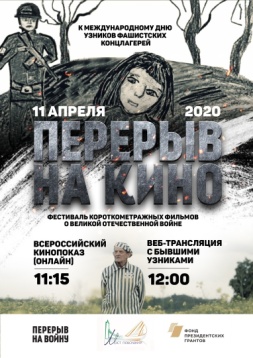 Трансляцииfundgenerationbridge.org 
Трансляции фильмов, спектаклей
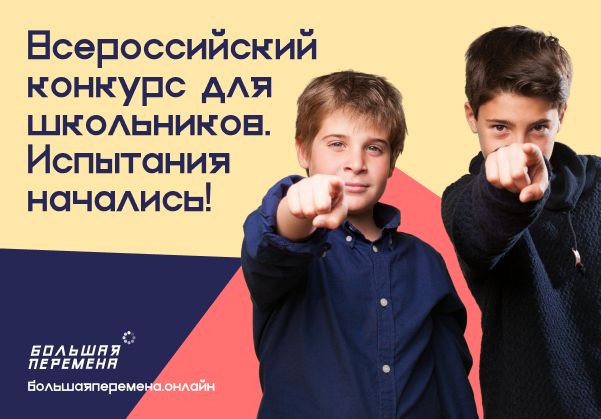 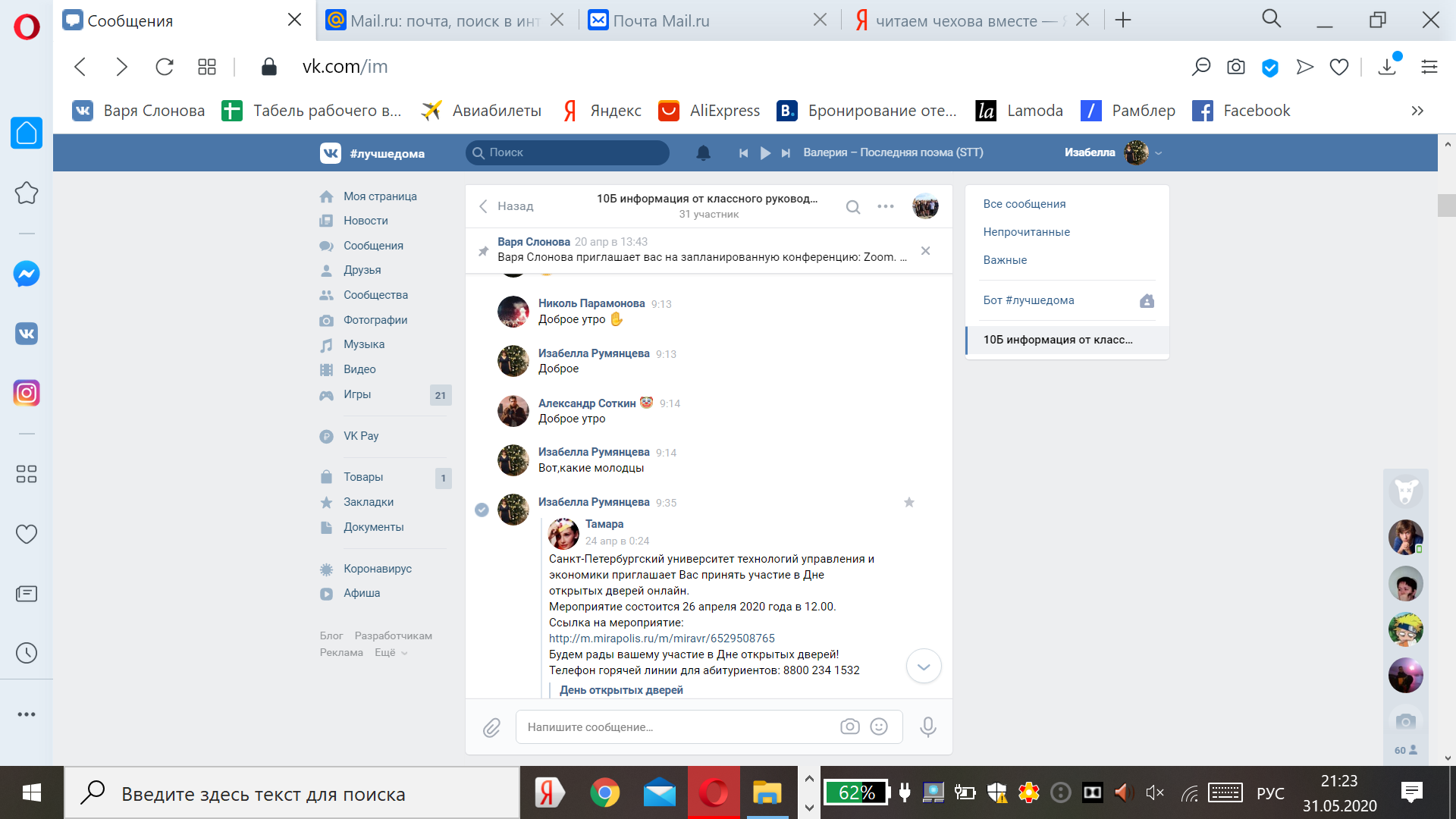 Гугл-опросники
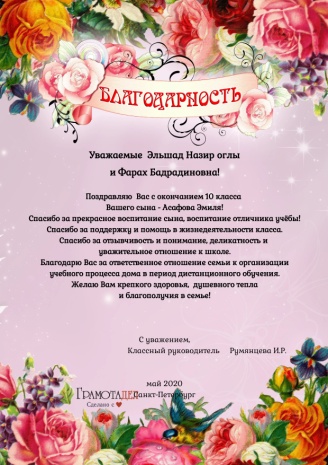 Видеопоздравление 
ветеранов с Днём Победы
https://vk.com/away.php?
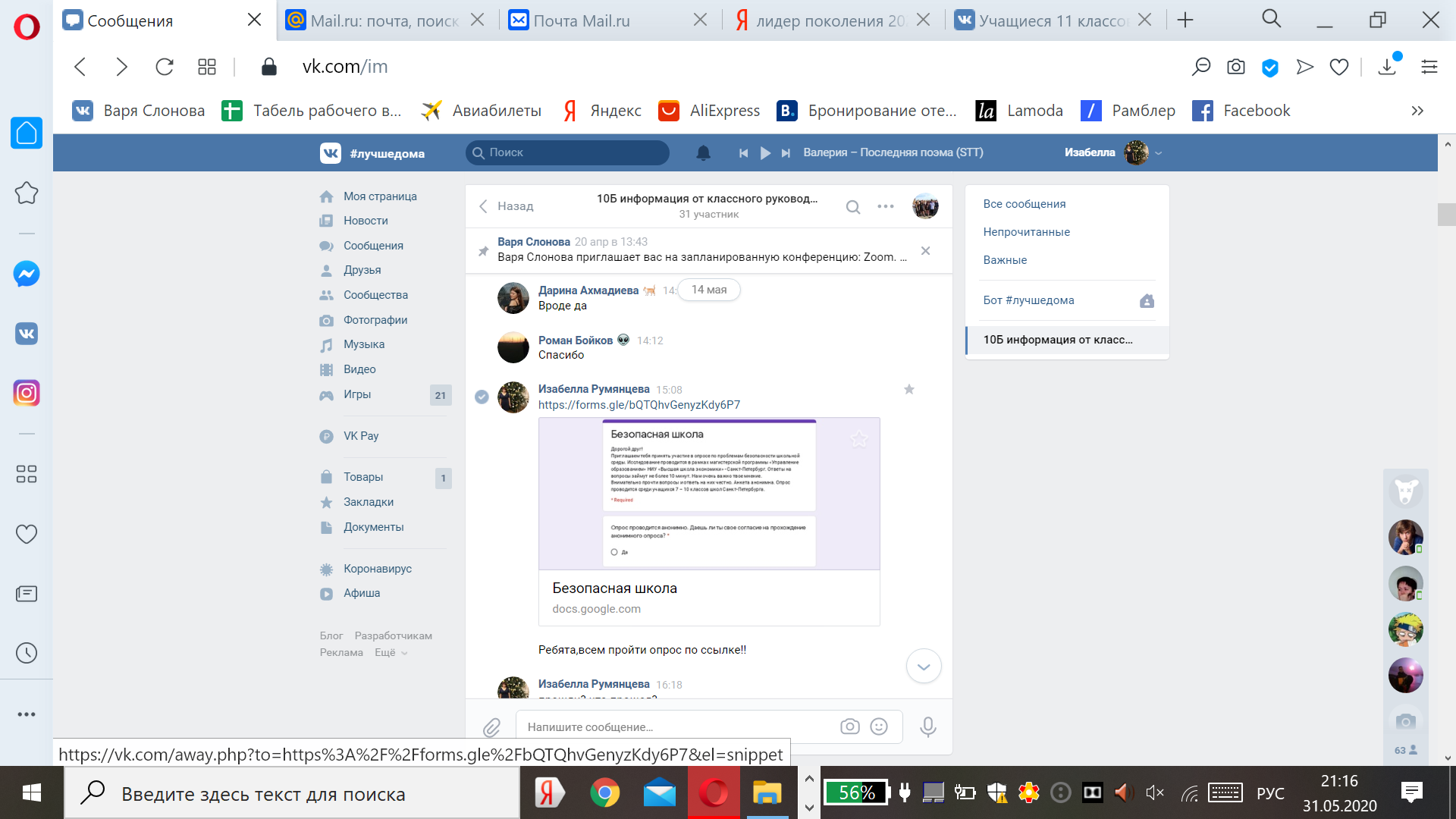 Профилактика
правонарушений, ДДТТ видеообращения
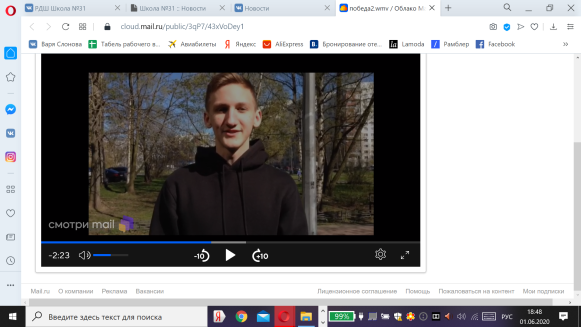 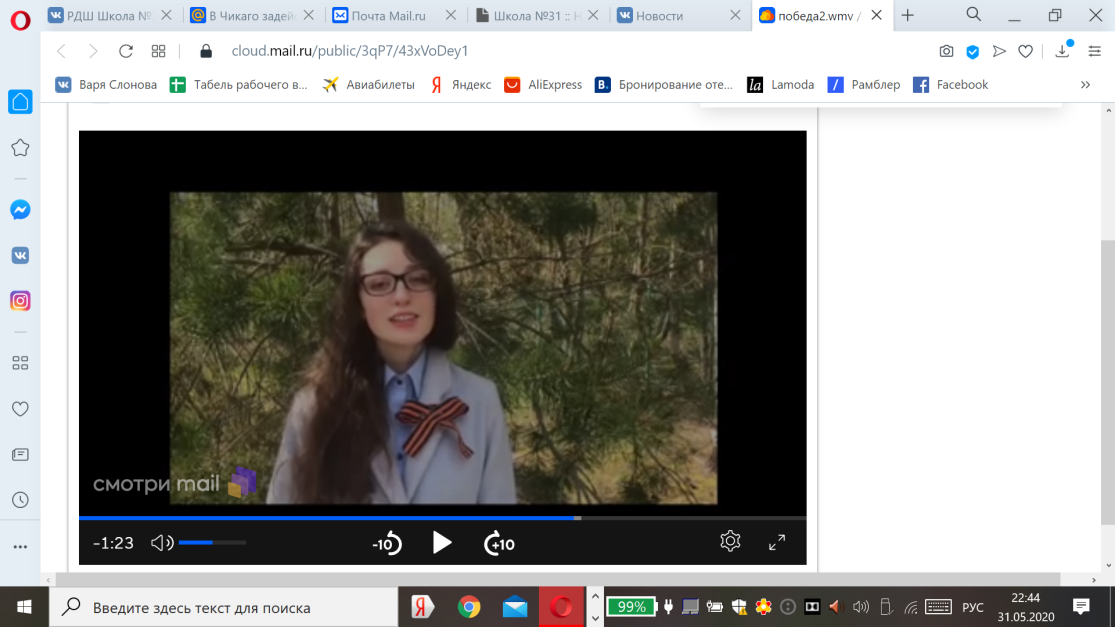 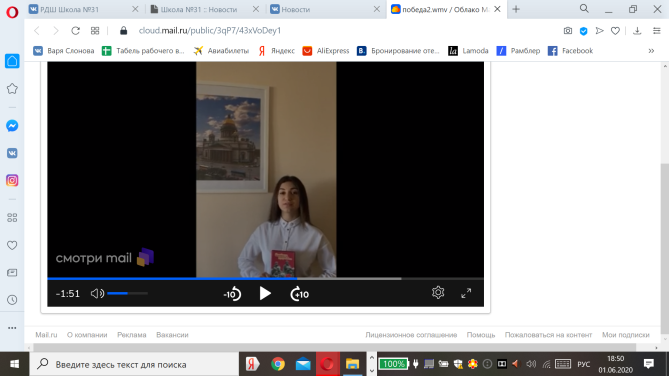 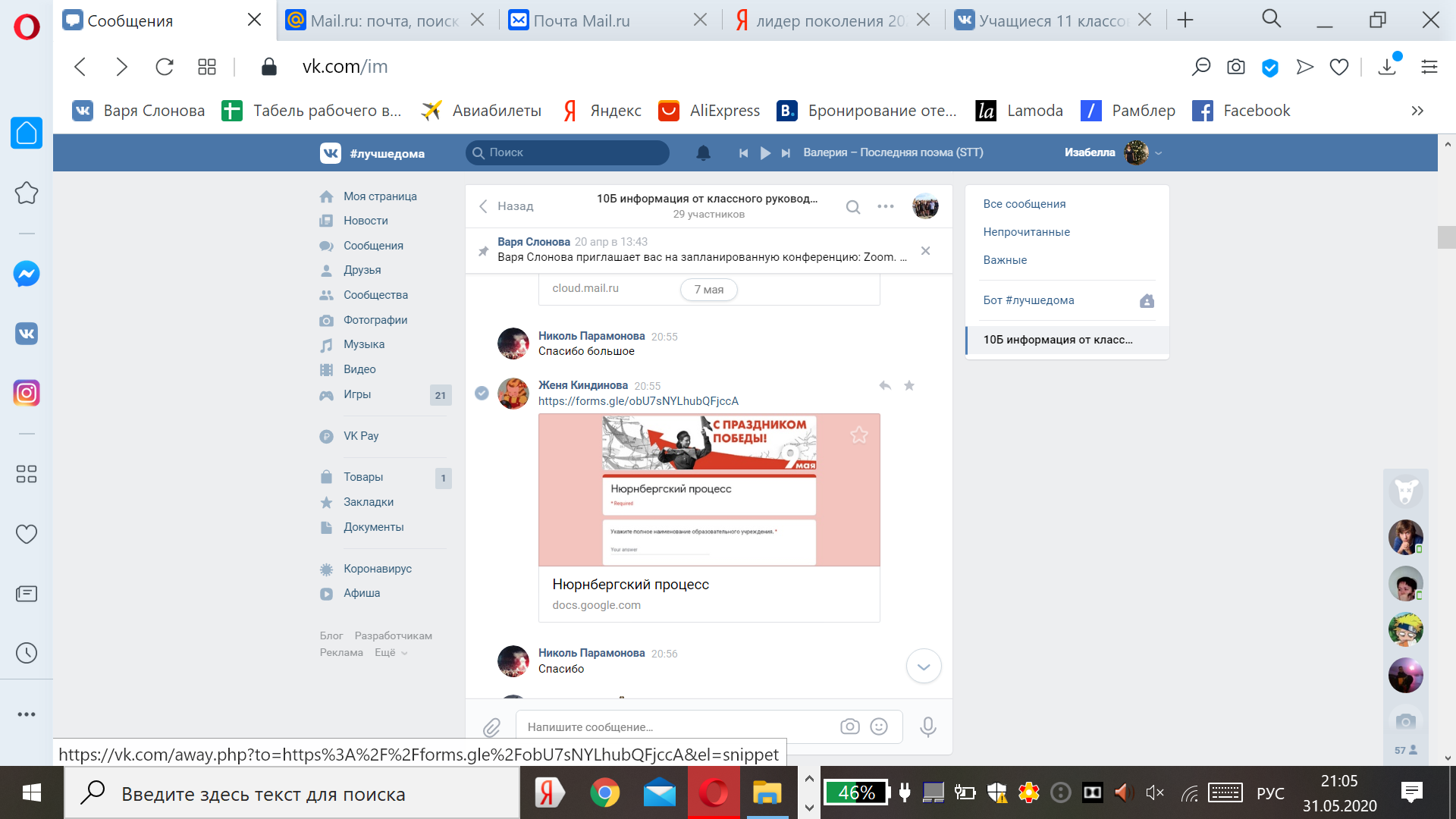 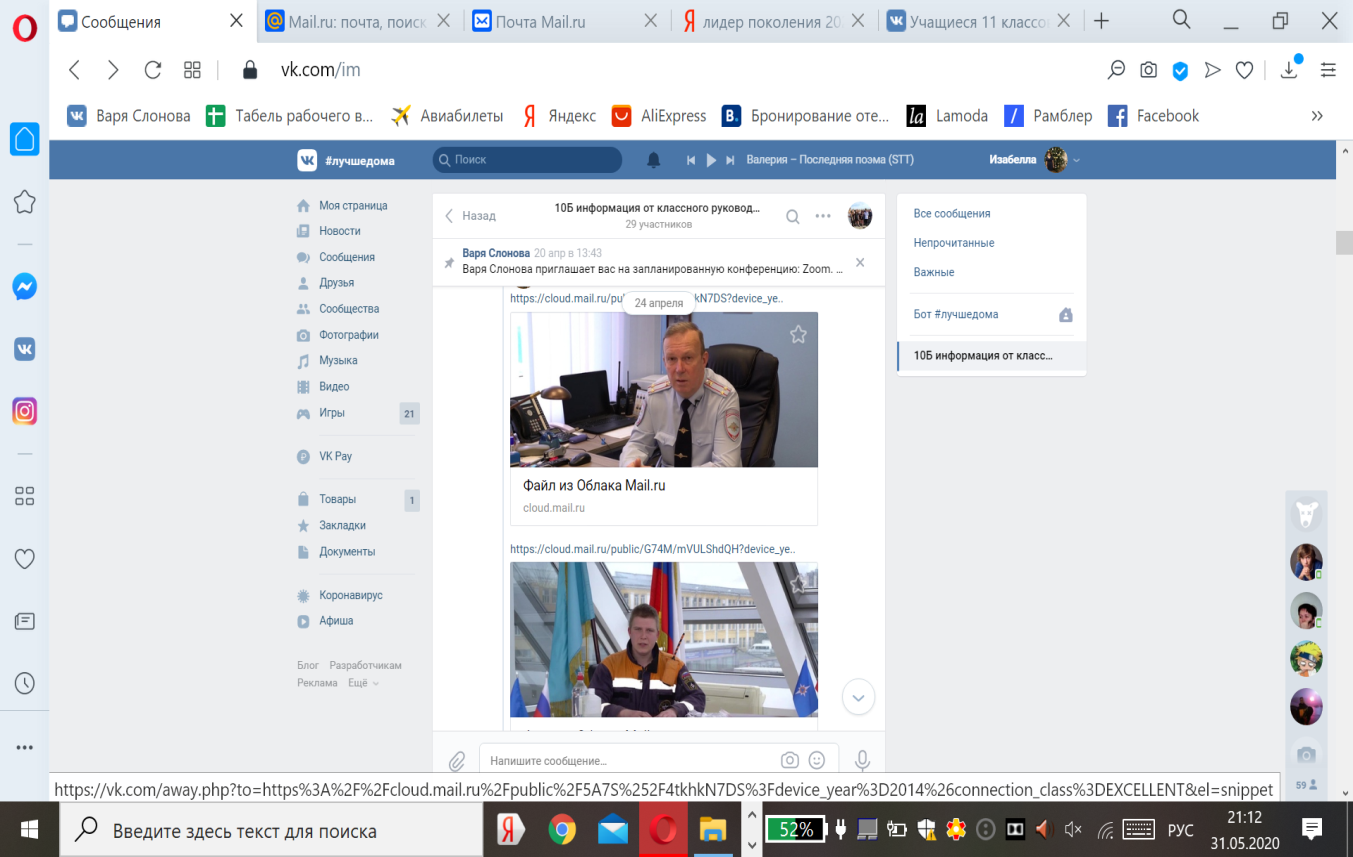 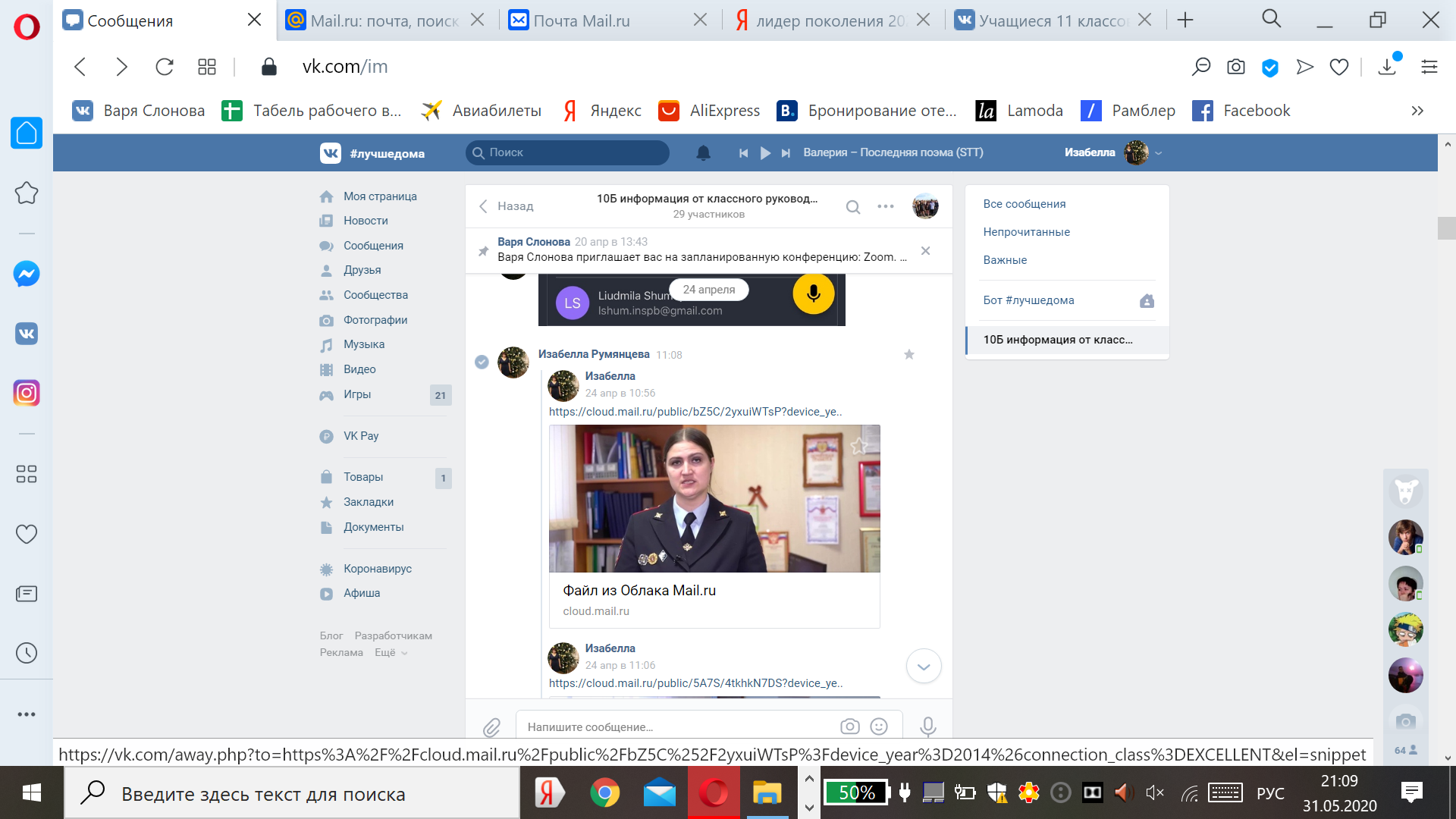 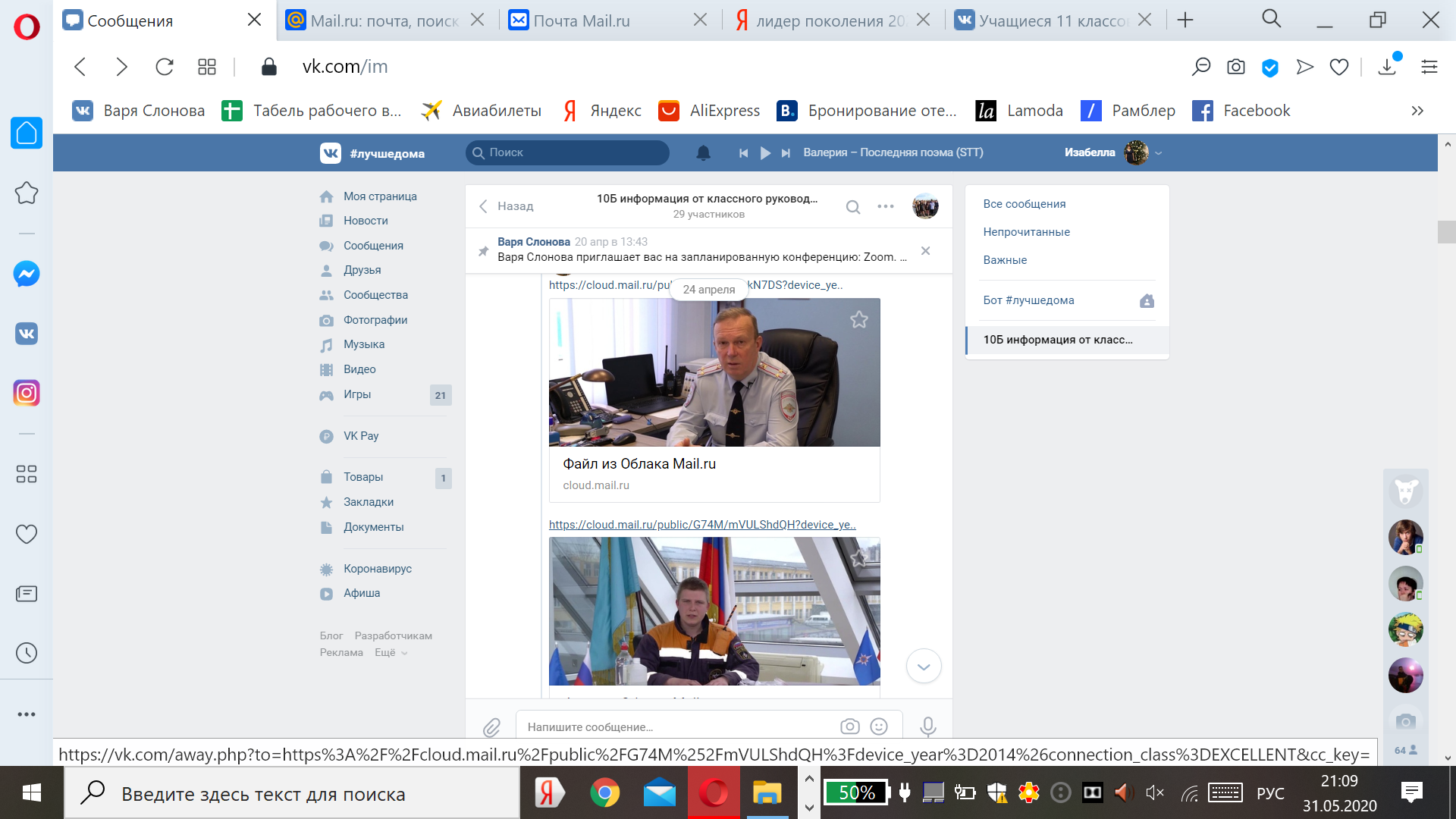 Заголовок слайда
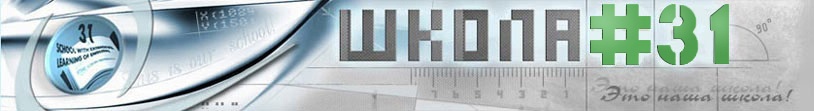 Видео челлендж «Поём День Победы школой!» 
 https://vk.com/away.php?
Участие в конкурсах!-онлайн
Последний звонок#Мывместе!
Челлендж учителей песня  «Учат в школе»-«Учим дома»
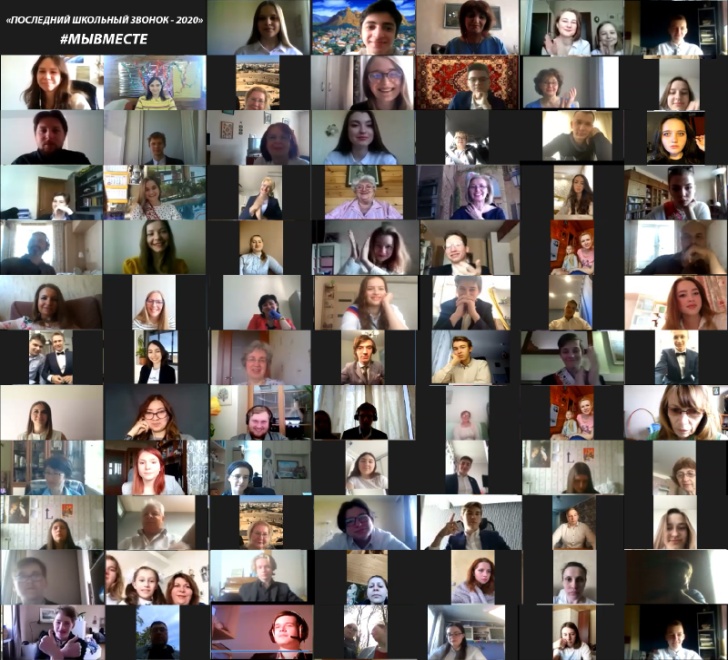 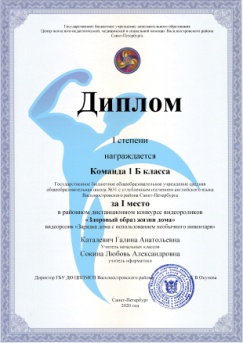 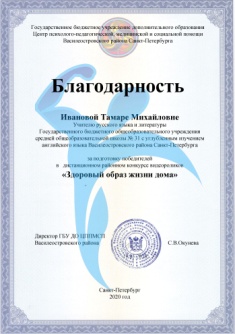 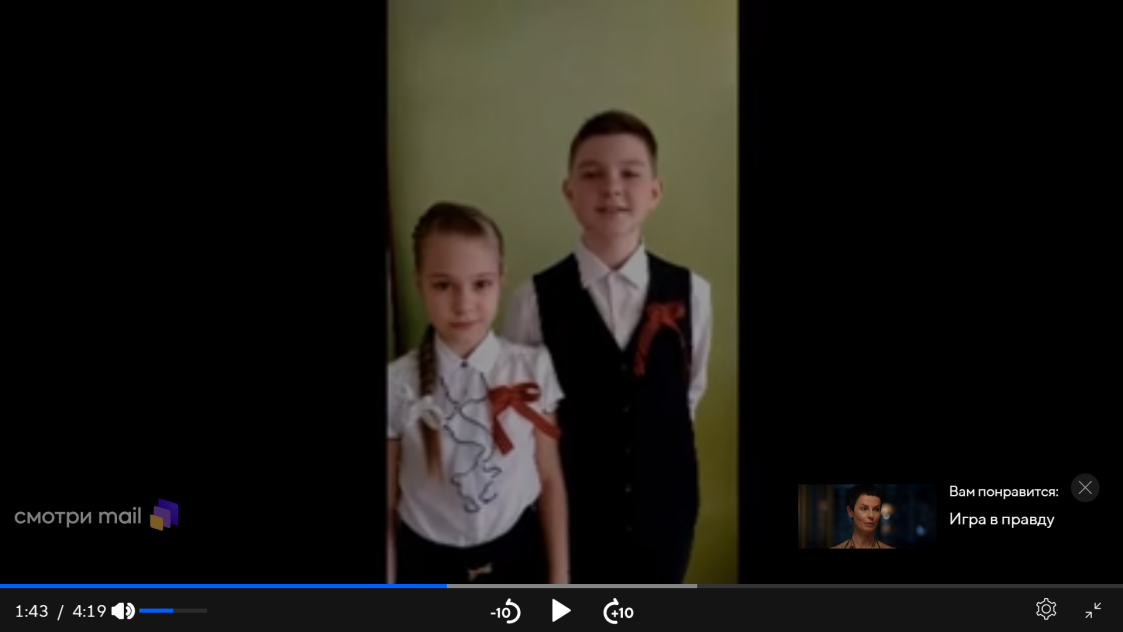 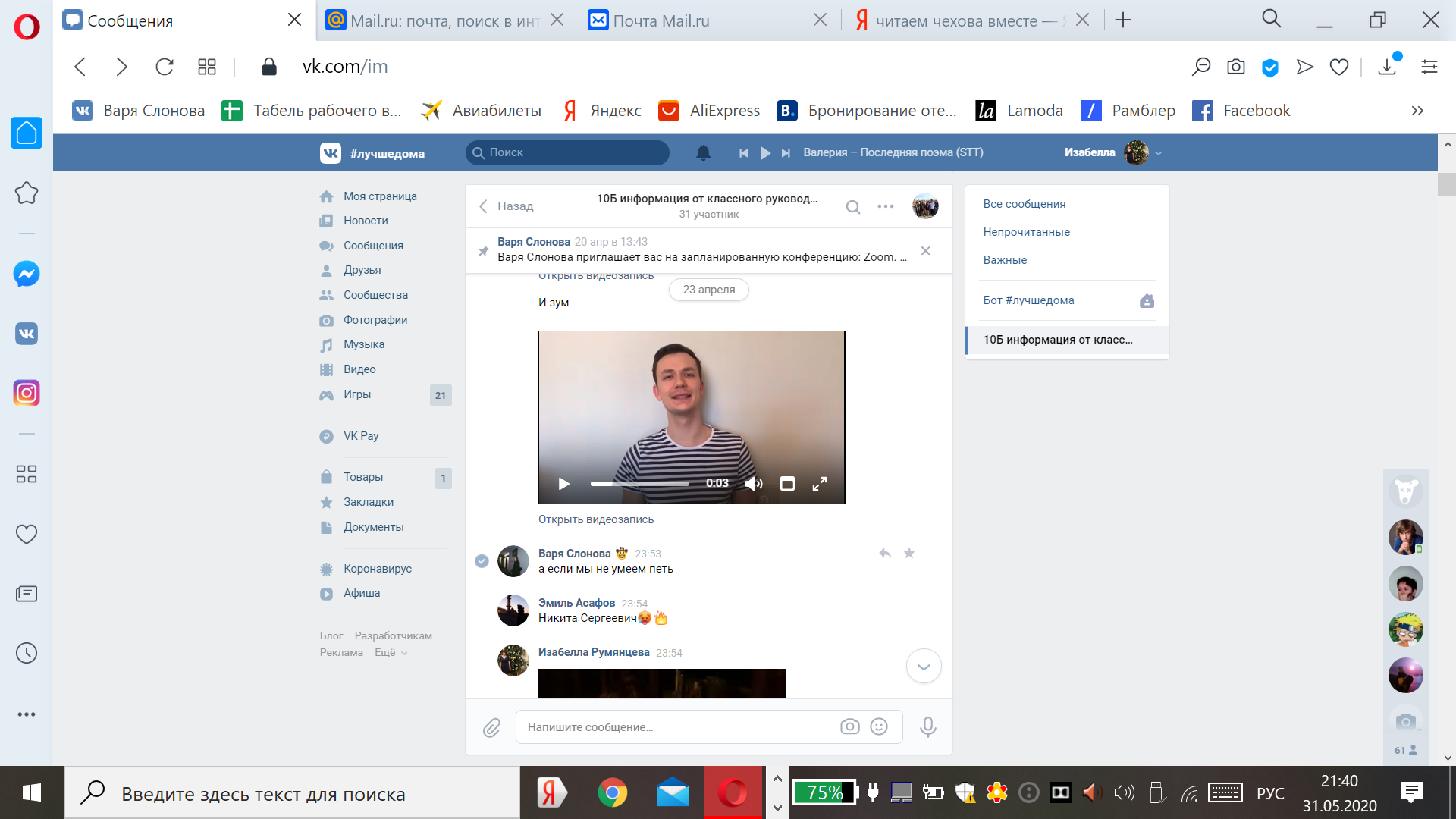 Ссылка на видео «Фронтовые письма» https://cloud.mail.ru/public/3bVk/2wrVxBQUp
Ссылка на видео «Читаем о войне» 7А класс https://cloud.mail.ru/public/3q3J/4HrXHH5fE
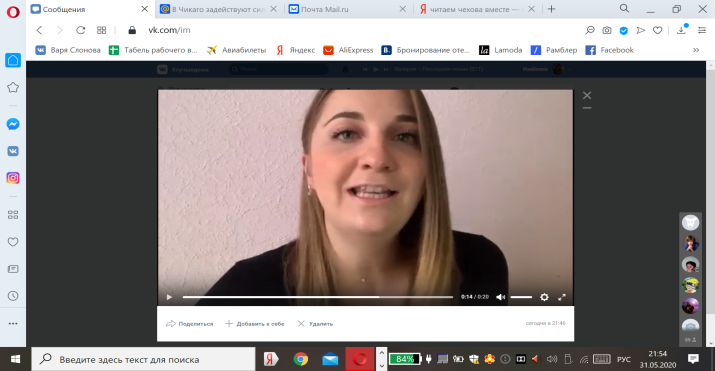 Сотрудничество через группу ВК «РДШ школы №31» и сайт школы №31 https://vk.com/rdch31sc
http://s31.ru/?page=4
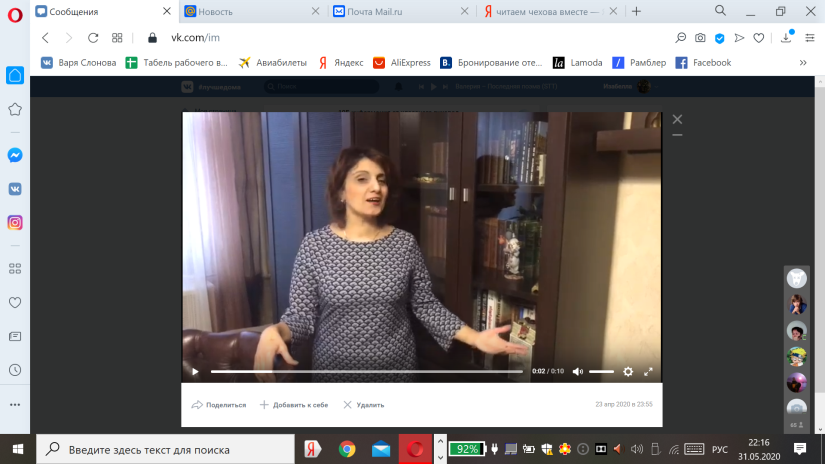 Благодарности классным руководителям
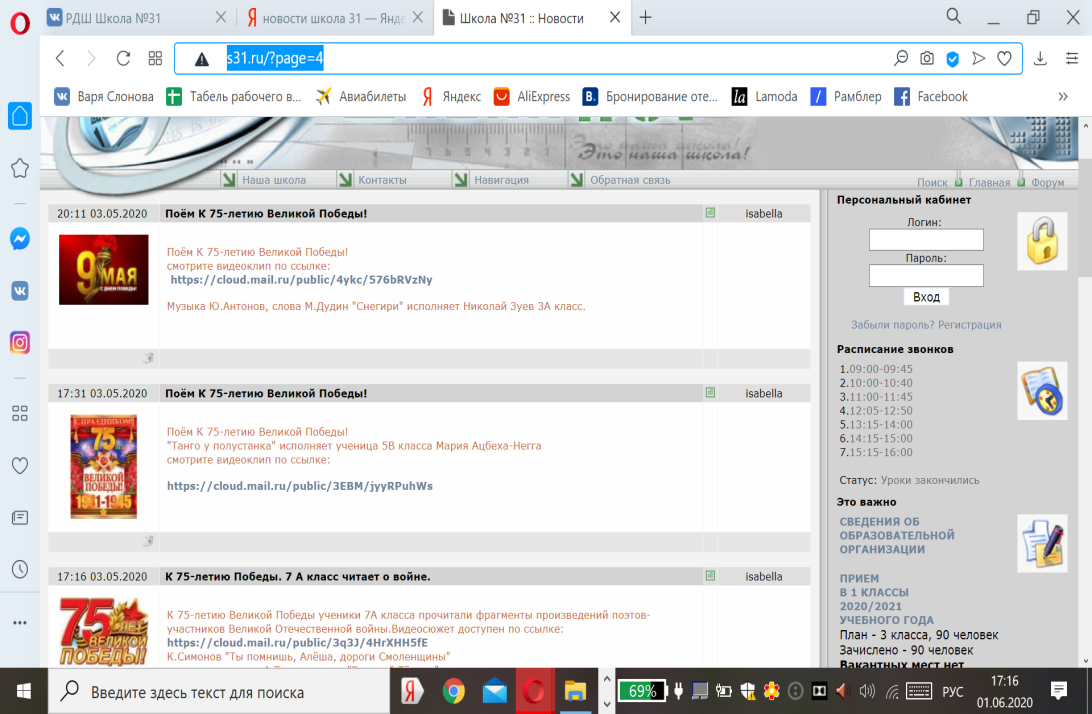 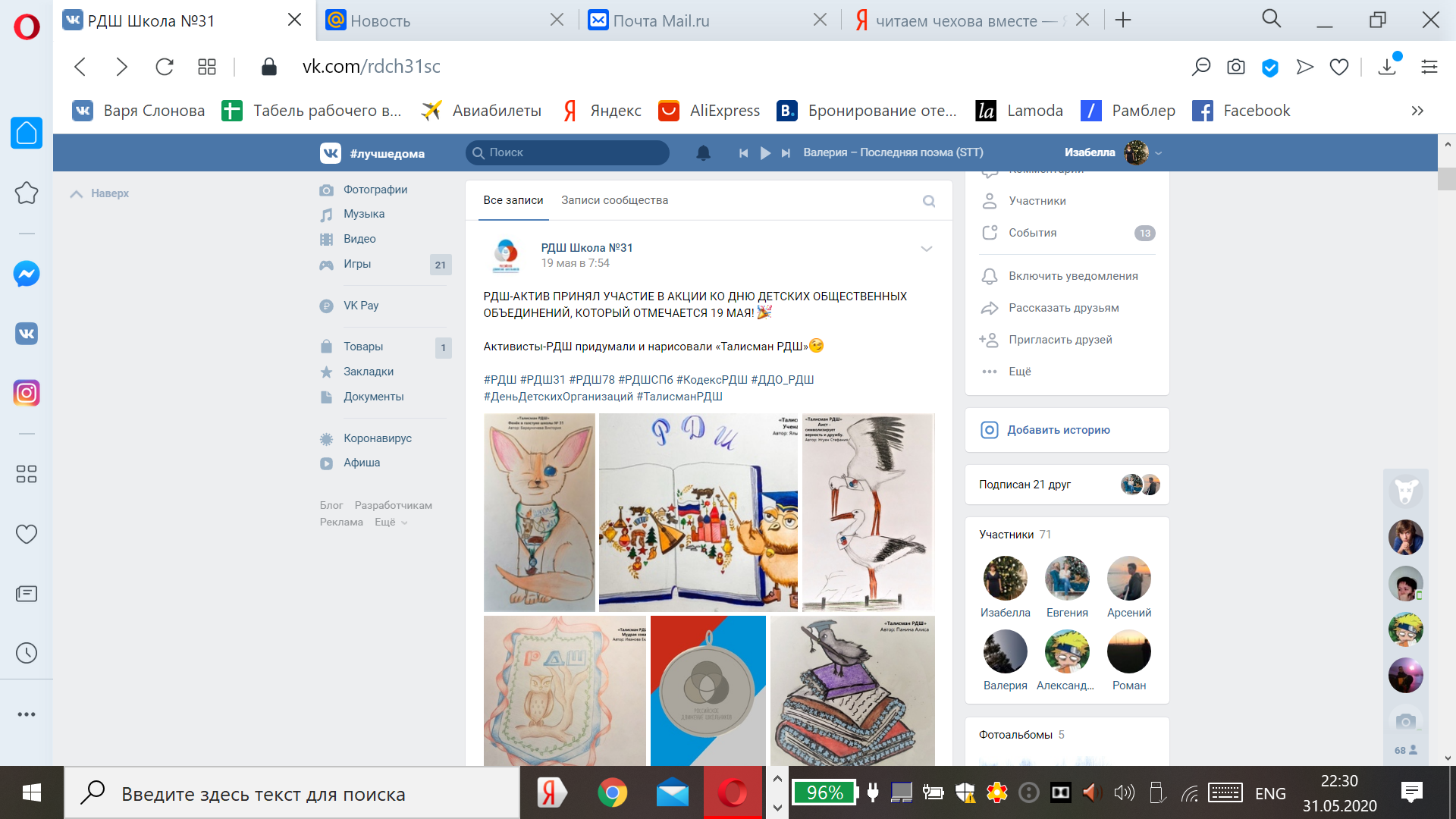 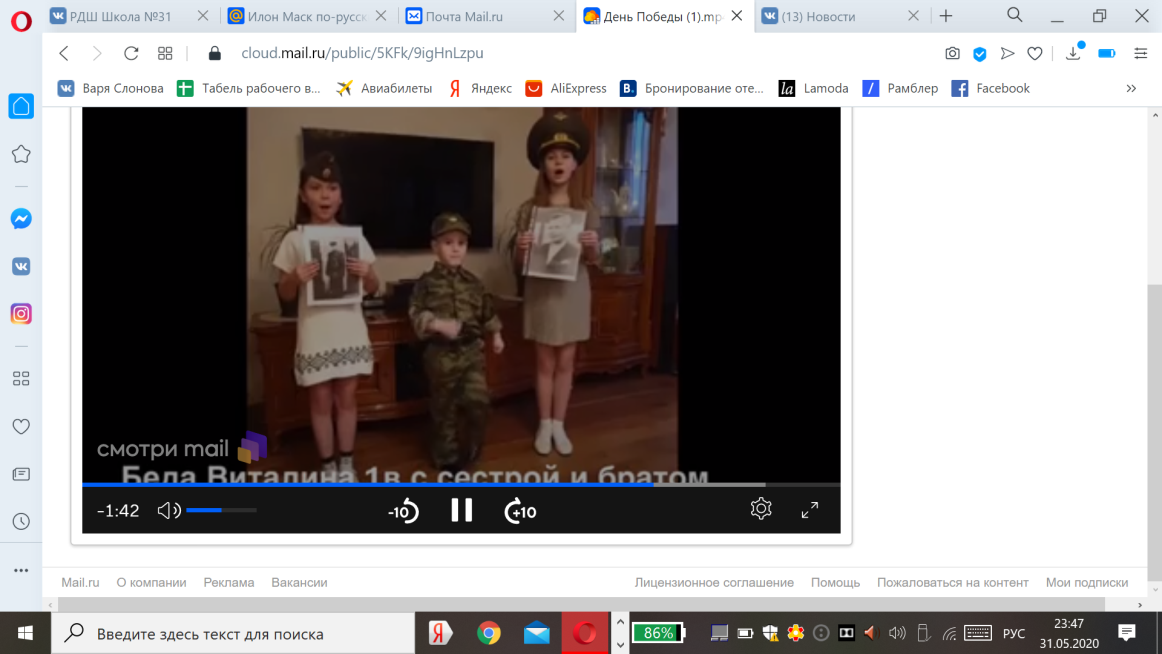 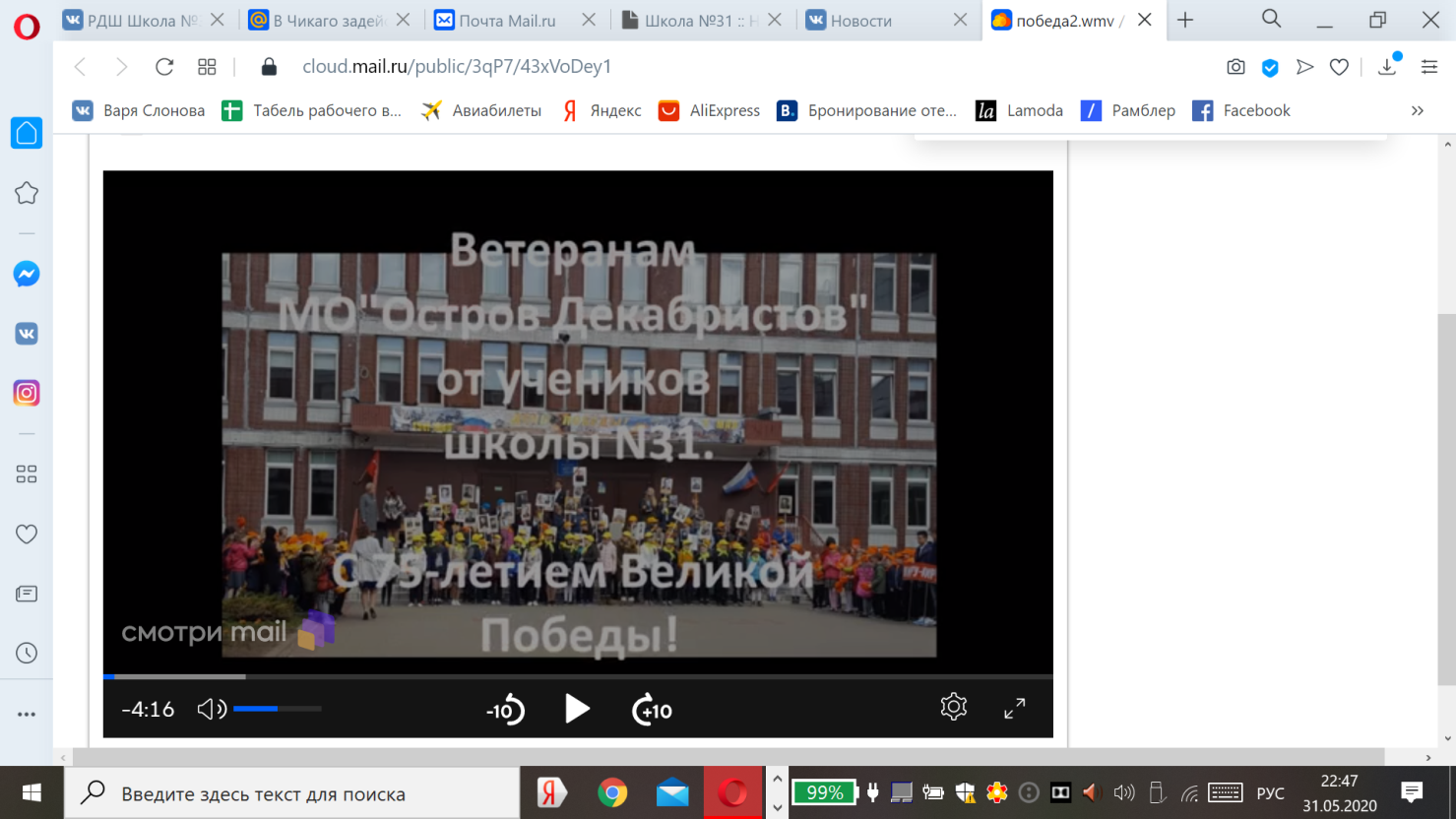 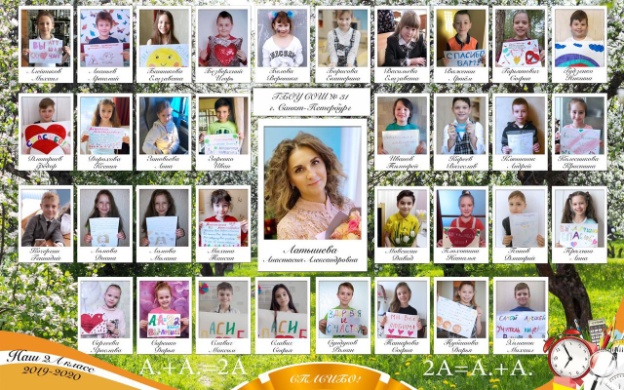 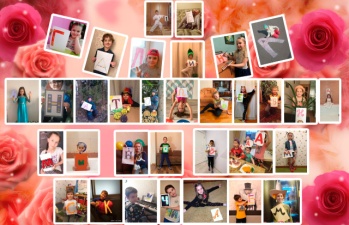 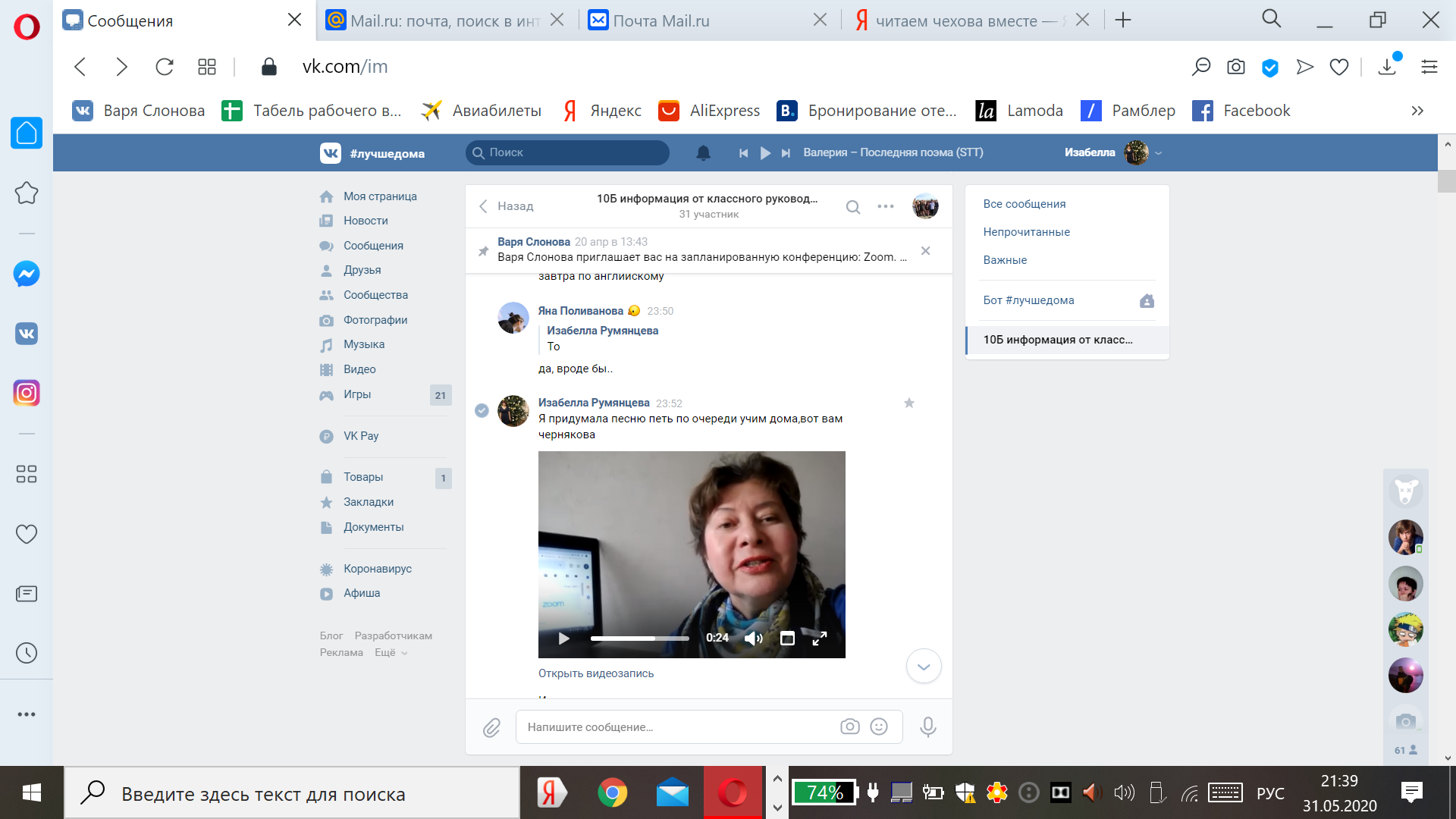